Figure 9. Examples of the patterns of label in layer 4 in areas used to analyze the distributions of axon segments. (A) ...
Cereb Cortex, Volume 17, Issue 10, October 2007, Pages 2334–2345, https://doi.org/10.1093/cercor/bhl142
The content of this slide may be subject to copyright: please see the slide notes for details.
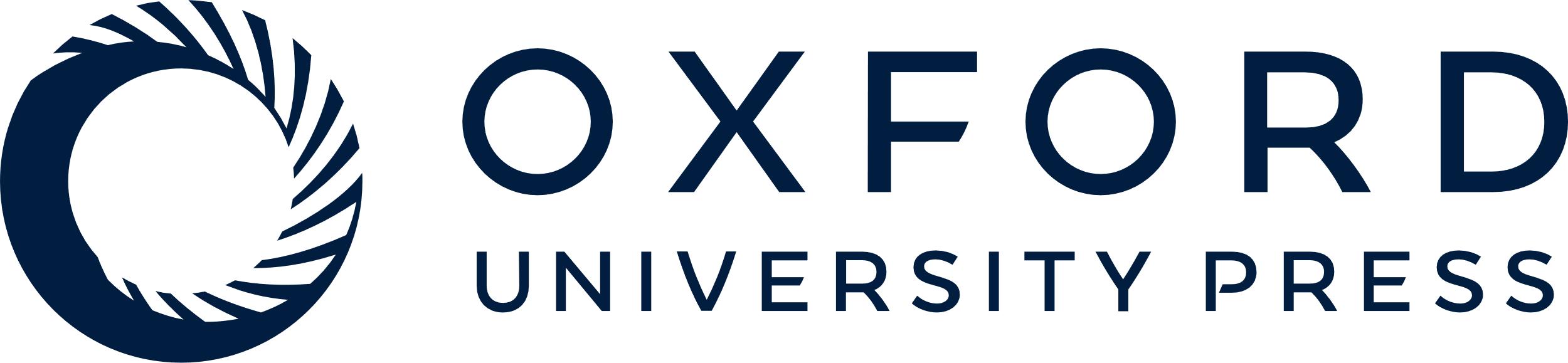 [Speaker Notes: Figure 9. Examples of the patterns of label in layer 4 in areas used to analyze the distributions of axon segments. (A) Different patterns of label in 4α and 4β with axon segments labeled in layer 1 and 3Bα in the same column (arrowheads). Note that axon segments are labeled even where few axons terminate in 4 itself in the same column. (B) Instances of very little label in layer 4 (middle) and a strip of label in 4α (left) and light label in 4β. Labeled axon segments (below arrowheads) can be seen in both 3Bα and 3Bβ. Labeled axon segments in layer 1 cannot be seen at this power. (C) This photomontage shows an axon segment in layer 1 above label restricted to the upper third of layer 4. Axon segments in layer 1 were often visible only at higher power. In this example, the axon trunk can be seen ascending to layer 1. No labeled axon segments were labeled in this column in layer 3Bα. Laminar designations as in Figure 2.


Unless provided in the caption above, the following copyright applies to the content of this slide: © The Author 2007. Published by Oxford University Press. All rights reserved. For permissions, please e-mail: journals.permissions@oxfordjournals.org]